Инвестиционный земельный участок
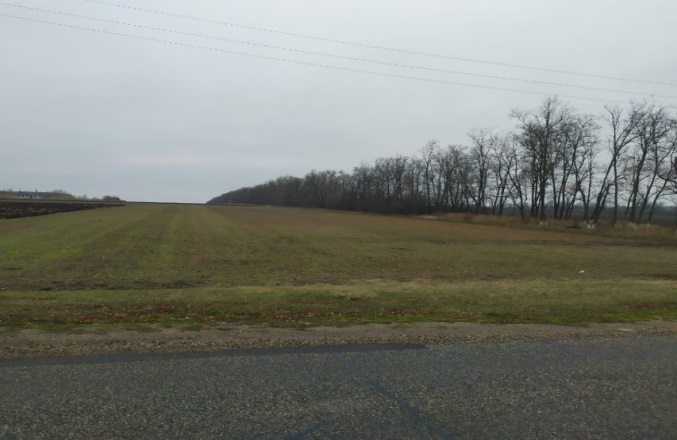 Основные характеристики: площадь 19 102 м2 

Удаленность: электроснабжение – 100 м
                        газоснабжение – 100 м
                        водоснабжение – 50 м

Свободная мощность – 1,67 МВт

Категория земель: земли населенных пунктов

Целевое использование: для сельскохозяйственного использования

Территориальная зона:  ОД-2. Зона делового, общественного и коммерческого назначения местного значения.
1) Хранение автотранспорта. 
2) Общежития.
3) Бытовое обслуживание
4) Амбулаторно-поликлиническое обслуживание. 
5) Дошкольное, начальное и среднее общее образование. 
6) Объекты культурно-досуговой деятельности. 
7) Площадки для занятий спортом.  

Кадастровый номер:  23:19:0302014:1
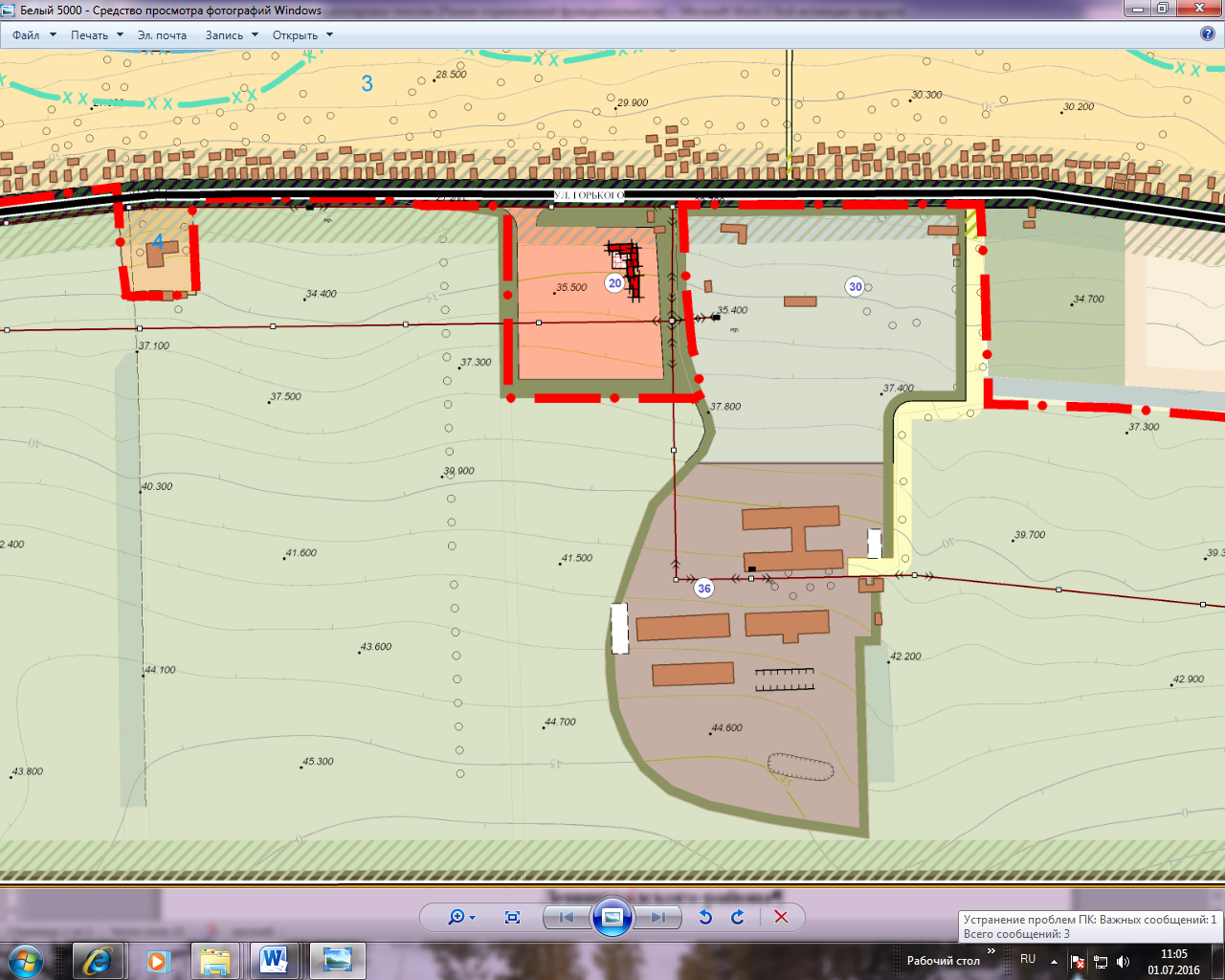 Планируемое использование: АЗС для легкового автотранспорта с количеством заправок не более 500 автомобилей в сутки

Адрес: Краснодарский край, Ленинградский район, хутор Белый, улица Горького,110 А